SPIRIT-LED MARRIAGE:  God’s Provision for Biblical Parenting
EMOTIONAL TRIANGLES
7
relationship
Emotional triangles are the building blocks of any ___________ system.   They are its molecules.   They follow their own universal ______, totally transcending the social science construction of _________, and they seem to be rooted in the nature of the protoplasm itself.

Triangles function ___________, irrespective of the gender, class, race, culture, background, or psychological profile of the people involved; also irrespective of the relational context, family or business, the kind of business, or the nature or severity of the problem.
laws
reality
predictably
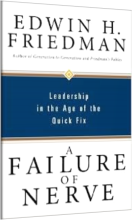 EMOTIONAL TRIANGLES
7
No matter who the people are or what the context, emotional triangles adhere to the following rules:

They form out of the ____________ of people with one another.
They function to ___________ themselves, and perversely ___________ all intentions to change them.
They interlock in a ______________ self-reinforcing manner.
They make it difficult for people to _________ their thinking and behavior.
They transmit a system’s stress to its _______ responsible or focused member.
discomfort
preserve
oppose
reciprocally
modify
most
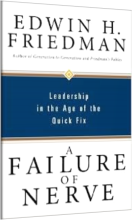 [Speaker Notes: This is where we stopped on this one – 7.27.2017]
EMOTIONAL TRIANGLES
7
Types of emotional triangles
(P. 207-208)
Family Triangles

Spouse/spouse/any third person

Spouse/spouse/any issue or symptom

Parent/child/parent

Parent/child/any third person

Parent/child/habit
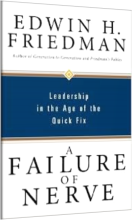 EMOTIONAL TRIANGLES
7
The “laws” of emotional triangles
(P. 208-209)
How Emotional Triangles Form
How many distinct relationships are there in a triangle?










The math answer is: ____
A
B
C
4
AB; AC; BC; ABC
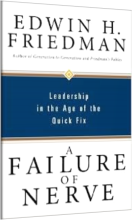 EMOTIONAL TRIANGLES
7
The “laws” of emotional triangles
(P. 208-209)
How Emotional Triangles Form
How many distinct relationships are there in a triangle?










The math answer is: ____

Friedman’s answer is:  ____
A
B
C
4
AB; AC; BC; ABC
7
…there is also A & BC; B & AC; C & AB
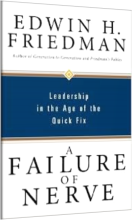 [Speaker Notes: 8.29.17 we studied and stopped here!]
GOD
WIFE
HUSBAND
GOD
WIFE
HUSBAND
Oneness is INFLUENCE
Influence is built through LOW Pressure leadership. 
	- different than NO pressure
	- different than HIGH pressure

The spiritual power of TWO growing together has a magnetic effect to draw the family closer to God and to each other.
Oneness is INFLUENCE
“Watch your life and doctrine closely. Persevere in them, because if you do, you will save both yourself and your hearers.”
					– 1 Timothy 4:16
Oneness is INFLUENCE
Growing marriages lead growing families:  

“The most damaging thing in the life of a child is the UNLIVED LIFE of its parents.”
					-- Karl Jung
LAW OF “AVERAGES”
Average RESULTS
Average CULTURE
Average       HABITS
Average LEADERSHIP
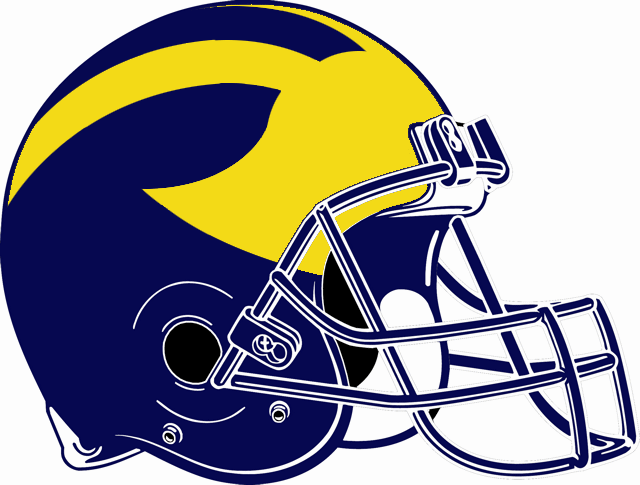 LAW OF “GREATNESS”
Great RESULTS
Great CULTURE
Great           HABITS
Great LEADERSHIP
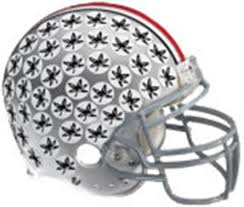 POWER OF CULTURE
Great RESULTS
Great CULTURE
Great      HABITS
Great LEADERSHIP
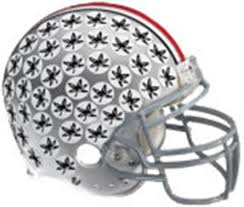 POWER OF CULTURE
Great RESULTS
COMPELLING
Committed
Compliant
cynical
COMPLACENCY
Good RESULTS
Great CULTURE
Great  PERFORMANCE
Average RESULTS
Poor RESULTS
POWER OF CULTURE
Great RESULTS
COMPELLING
Committed
Compliant
cynical
COMPLACENCY
Good RESULTS
Complacency
Great CULTURE
Great  PERFORMANCE
Average RESULTS
Poor RESULTS
POWER OF CULTURE
Great RESULTS
COMPELLING
Committed
Compliant
cynical
COMPLACENCY
Good RESULTS
“CALLING”
Great CULTURE
Great  PERFORMANCE
Average RESULTS
Poor RESULTS
Oneness is INFLUENCE
“The goal of our instruction is LOVE from a pure heart, a good conscience and a sincere faith.”
					– 1 Timothy 1:5
Oneness With God
What does it look like when you don’t have oneness with God?
How do you get oneness with God?
“Therefore, since we have been made right in God’s sight by faith, we have peace with God because of what Jesus Christ our Lord has done for us.”   -- Romans 5:1
Oneness with Each Other
“I in them and you in me.  May they be brought to complete unity to let the world know that you sent me and have loved them even as you have loved me.”  -- John 17:23

“For this reason a man will leave his father and mother and be united to his wife and they will become one flesh.” – Genesis 2:24
Preserving Oneness
“If it is possible, as far as it depends on you, live at peace with everyone”  -- Romans 12:18

“Make every effort to keep the unity of the Spirit through the bond of peace.”  -- Ephesians 3:2
The Stakes are HighDr. John Gottman
“Our data show that children raised by parents whose marriages are characterized by criticism, defensiveness, contempt and stonewalling are more likely to show antisocial behavior and aggression toward their playmates.  They have more difficulty regulating their emotions, focusing their attention, and soothing themselves when they become upset…They have increased health problems…get lower grades.”  --Raising an Emotionally Intelligent Child
Moving from Marriage Disasters to Marriage Masters
Be mindful of your spouse’s bids and turn toward them
Express appreciation daily for your spouse’s bidding and responding
Talk about stressors using 7 good minutes
Communicate understanding
Be affectionate
Practice 7 Good Minutes
SPIRIT-LED MARRIAGE:  God’s Provision for Biblical Parenting
Questions?
Comments?
Experiences?